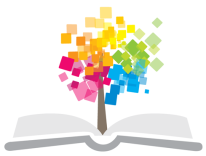 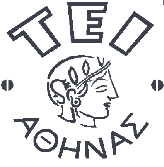 Ανοικτά Ακαδημαϊκά Μαθήματα στο ΤΕΙ Αθήνας
Φυσική Οπτική (Ε)
Ενότητα 8: Συμβολή Κυμάτων – Πείραμα διπλής σχισμής
Γεώργιος Μήτσου
Τμήμα Οπτικής και Οπτομετρίας
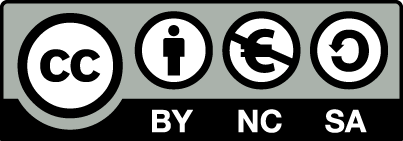 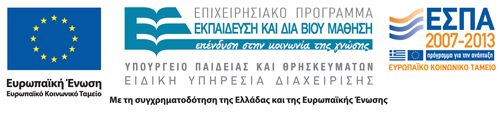 Σκοπός
Στα πλαίσια αυτού του πειράματος θα μελετήσουμε το φαινόμενο της συμβολής κυμάτων και ειδικότερα των ηλεκτρομαγνητικών κυμάτων, θα ανιχνεύσουμε την κυμα-τική φύση του φωτός και μέσω της πειραματικής διάταξης διπλής σχισμής (πείραμα του Young) θα δούμε πως διαμορφώνεται η κατανομή της έντασης της οπτικής ακτι-νοβολίας κατά μήκος των κροσσών που δημιουργούνται από τη συμβολή ηλεκτρομαγνητικών κυμάτων.
1
Θεωρία (1 από 31)
Μέχρι το 1801 που ο Thomas Young πραγματοποίησε το πολύ γνωστό και ιστορικό πείραμά του, η φύση του φωτός, αν δηλαδή το φως ήταν κυματικό ή σωματιδιακό φαινόμενο, δεν είχε αποσαφηνιστεί. Ο Newton, για παράδειγμα, θεωρούσε ότι το φως αποτελούνταν από σωματίδια, ενώ ο Ολλανδός φυσικός Huygens (Χόγκενς) θεωρού-σε τη φύση του φωτός κυματική. Ας δούμε το θέμα πιο αναλυτικά.
Ας συμφωνήσουμε αρχικά ότι το φως είναι σωματίδια και ας θεωρήσουμε ένα πέτασμα Α (εμπόδιο) που φέρει δυο μικρά ανοίγματα. Αν ρίξουμε μια ποσότητα άμμου (η άμμος είναι σωματίδια) στο πέτασμα, ένα μέρος της θα περάσει μέσα από τα ανοίγματα και στο επίπεδο Β θα σχηματίσει δυο σωρούς (Σχήμα 1).
2
Θεωρία (2 από 31)
Α
Β
Σχήμα 1: Οι κόκκοι της άμμου, αφού περάσουν μέσα από τα ανοίγματα (επίπεδο Α), θα σχηματίσουν δυο σωρούς στο επίπεδο Β.
3
Θεωρία (3 από 31)
Η παραπάνω εικόνα θα αλλάξει δραματικά αν στο εμπόδιο προσπέσει ένα κύμα. Θα έχετε παρατηρήσει άλλωστε (φαινόμενο γνωστό και από το 17ο αιώνα), ότι κύματα νερού που περνούν από ένα μικρό άνοιγμα, εξέρχονται από αυτό σε κυκλική διάταξη (Σχήμα 2).
4
Θεωρία (4 από 31)
Είναι κατανοητό ότι αν η ταχύτητα των κυμάτων που προσπίπτουν στο εμπόδιο είναι η ίδια με την ταχύτητα των κυμάτων που διαμορφώνονται μετά το άνοιγμα, τότε και το μήκος κύματος λ θα είναι το ίδιο. Σε διαφορετική περίπτωση, το λ αλλάζει. Ο Huygens, κατά το 17ο αιώνα πρότεινε μια ιδέα που αργότερα (κατά το 19ο αιώνα) βελτιώθηκε από το Fresnel και είναι γνωστή ως η αρχή των Huygens – Fresnel:
“Αν ένα επίπεδο μονοχρωματικό κύμα προσπίπτει σε πέτασμα που φέρει ένα άνοιγμα, τότε όλα τα σημεία στο επίπεδο του ανοίγματος μπορεί να θεωρηθούν ως δευτερογενείς σημειακές πηγές που εκπέμπουν σφαιρικά κύματα (στην περίπτωση του νερού κυκλικά κύματα – χώρος 2 διαστάσεων) και αυτές οι σημειακές πηγές αντικαθιστούν την πραγματική πηγή η οποία πλημμυρίζει το πέτασμα, ενώ το ίδιο το πέτασμα απορροφά την ακτινοβολία που προσπίπτει σ’ αυτό.”
5
Θεωρία (5 από 31)
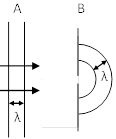 νερό
νερό
Σχήμα 2: Τα κύματα θα εξέλθουν σε σφαιρική ή κυκλική διάταξη από το άνοιγμα του εμποδίου.
6
Θεωρία (6 από 31)
Η αρχή των Huygens – Fresnel είναι αρκετά ισχυρή ως προς τη διατύπωσή της, αν και υπάρχουν διαφορετικές γνώμες ως προς την επιστημονική της αξία. Για παράδειγμα, ο Melvin Schartz στο γνωστό βιβλίο του «Αρχές Ηλεκτροδυναμικής» αναφέρει το εξής: 
Η αρχή του Huygens μας λέει να θεωρήσουμε κάθε σημείο επάνω σ’ ένα μέτωπο κύματος ως μια νέα πηγή ακτινοβολίας και να αθροίσουμε την ακτινοβολία απ’ όλες αυτές τις νέες πηγές μαζί. Φυσικά αυτό δεν στέκει γιατί το φως δεν εκπέμπει φως, παρά μόνο επιταχυνόμενα φορτία εκπέμπουν φως.
Ας θεωρήσουμε κι εμείς προς στιγμήν ότι η αρχή των Huygens – Fresnel δεν ισχύει: αργότερα θα δούμε ότι μας δίνει τη σωστή απάντηση για λάθος όμως αιτίες
7
Θεωρία (7 από 31)
P
r1
Α
r2
Ο
Β
Σχήμα 3: Θεωρούμε τυχαίο σημείο P του χώρου όπου συναντώνται τα κύματα που προέρχονται από τα σημεία Α και Β.
8
Θεωρία (8 από 31)
9
Θεωρία (9 από 31)
ΕΑ
(α)
t
ΕΒ
(β)
t
ΕΑ+ ΕΒ
(γ)
t
Σχήμα 4: Στην περίπτωση που ΒΡ-ΑΡ=1/2 λ παρατηρούμε ότι η  υπέρθεση των δυο κυμάτων (α) και (β) στο σημείο P  θα μας δώσει την εικόνα  (γ).
10
Θεωρία (10 από 31)
Με άλλα λόγια αυτό που έχουμε είναι φως + φως = σκότος, δηλαδή το ένα κύμα καταστρέφει το άλλο (φαινόμενο καταστροφικής συμβολής).
Τα κύματα που ξεκινούν από το Α και Β αντίστοιχα θα έχουν διαφορά φάσης 180ο ή π κι αν θεωρήσουμε όλα τα σημεία όπου η διαφορά των οπτικών δρόμων είναι λ/2, αυτά θα βρίσκονται επάνω σε μια υπερβολοειδή επιφάνεια (θυμηθείτε ότι αν AP + BP = σταθερό, έχουμε έλλειψη. Αν όμως AP - BP = σταθερό, τότε έχουμε υπερβολή). Έτσι στην περίπτωσή μας για οποιοδήποτε σημείο που βρίσκεται επάνω στο υπερβολοειδές, έχουμε διαφορά λ/2 (Σχήμα 3).
Σημείωση 1: Τα σωματίδια δεν συμπεριφέρονται σύμφωνα με τα παραπάνω, δηλαδή ένα σωματίδιο προστιθέμενο με ένα άλλο σωματίδιο δεν μας δίνει μηδέν σωματίδια).
11
Θεωρία (11 από 31)
12
Θεωρία (12 από 31)
r2 - r1 = 2λ
r2 - r1 = 3λ/2
r2 - r1 = λ
r2 - r1 = λ/2
d
θ
r2 - r1 = 0
Σχήμα 5: Οι υπερβολοειδείς επιφάνειες που διαμορφώνονται από διαφορά οπτικών δρόμων 0, λ, 2λ, … δίνουν μέγιστα, ενώ οι επιφάνειες που διαμορφώνονται από διαφορά οπτικών δρόμων λ/2, 3λ/2, 5λ/2, …
13
Θεωρία (13 από 31)
Θεωρείστε το Σχήμα 6 και υποθέστε ότι το σημείο παρατήρησης βρίσκεται πολύ μακριά από το πέτασμα που φέρει τις δυο σχισμές, έτσι που οι ακτίνες να φτάνουν σ’ αυτό παράλληλες. Από τη γεωμετρία του Σχήματος 6 προκύπτει ότι η διαφορά οπτικών δρόμων μεταξύ των δυο κυμάτων θα είναι d sinθ.
14
Θεωρία (14 από 31)
1
θ
θ
d
2
dsinθ
Σχήμα 6: Οι ακτίνες από τις δυο πηγές φτάνουν στο σημείο παρατήρησης ως παράλληλες ακτίνες.
15
Θεωρία (15 από 31)
16
Θεωρία (16 από 31)
17
Θεωρία (17 από 31)
18
Θεωρία (18 από 31)
Η σχέση (7) προσδιορίζει ακριβώς όλες εκείνες τις διευθύνσεις στις οποίες παρουσιάζονται ελάχιστα, δηλαδή εκεί που έχουμε φαινόμενα καταστροφικής συμβολής.
Επίσης, αν προβάλλουμε την απεικόνιση της συμβολής επάνω σ’ ένα πέτασμα που βρίσκεται πολύ μακριά από το επίπεδο των σχισμών, μπορούμε να προσδιορίσουμε και τη γραμμική απόσταση των μεγίστων ή ελαχίστων από το κεντρικό μέγιστο (θ = 0).
19
Θεωρία (19 από 31)
20
Θεωρία (20 από 31)
Για να γίνουν πιο κατανοητά τα παραπάνω ας δούμε ένα παράδειγμα όπου έχουμε πέτασμα που φέρει δυο λεπτές σχισμές πολύ κοντά τη μια στην άλλη (δηλαδή το d είναι πολύ μικρό) και ας θεωρήσουμε το επίπεδο παρατήρησης πολύ μακριά από το πέτα-σμα (Σχήμα 7). Υποθέτουμε επίσης ότι έχουμε μονοχρωματική ακτινοβολία ερυθρού  (μήκους κύματος λ = 600 nm), L = 5 m και d = 1/4 mm. Θα εξετάσουμε την περίπτωση ενισχυτικής συμβολής.
21
Θεωρία (21 από 31)
x
θ
d
x = 0
L
Σχήμα 7: Μονοχρωματική ακτινοβολία προσπίπτει σε πέτασμα που φέρει δυο σχισμές. Η παρατήρηση γίνεται σε πολύ μεγάλη απόσταση από το επίπεδο του.
22
Θεωρία (22 από 31)
23
Θεωρία (23 από 31)
Αν τώρα θελήσουμε να δούμε την κατανομή της έντασης της ακτινοβολίας κατά μήκος των κροσσών συμβολής (μέγιστα και ελάχιστα), θα πάρουμε το διάγραμμα του Σχήματος 8. Παρατηρείστε ότι τα μέγιστα παρουσιάζονται στο 0 (κεντρικός κροσσός), στο λ/d, στο 2λ/d κ.ο.κ. Επίσης βρίσκονται στο -λ/d στο -2λ/d στο -3λ/d για m = 0, ±1, ±2,±3, ….. αντίστοιχα. Τα ελάχιστα ευρίσκονται ακριβώς στη μέση μεταξύ των μεγίστων.
Είναι κατανοητό ότι η διεύθυνση στην οποία σχηματίζονται τα μέγιστα και ελάχιστα εξαρτάται από το μήκος κύματος λ της ακτινοβολίας που προσπίπτει στο επίπεδο των σχισμών. Για διαφορετικό λ, θα έχουμε τα μέγιστα και ελάχιστα σε διαφορετικές γωνίες (για m = 0 όλα τα κεντρικά μέγιστα συμπίπτουν, ανεξάρτητα από την τιμή του λ).
24
Θεωρία (24 από 31)
μέγιστα
Ι (W/m2)
-λ/d
0
λ/d
2λ/d
sinθ
Σχήμα 8: Ιδανική κατανομή της έντασης της ακτινοβολίας κατά μήκος των κροσσών συμβολής, ως συνάρτηση της γωνίας θ. Αυτή την εικόνα θα παίρναμε αν το εύρος των δυο σχισμών ήταν πολύ μικρό.
25
Θεωρία (25 από 31)
Στην κατανομή της οπτικής έντασης του Σχήματος 8 θεωρήσαμε την ιδανική περίπτωση όπου το εύρος a των δυο σχισμών είναι πάρα πολύ μικρό σε σχέση με το μήκος κύματος λ της ακτινοβολίας που προσπίπτει στις σχισμές (δηλαδή a << λ). Το γεγονός αυτό διαμορφώνει τις σχισμές ως δυο σημειακές πηγές . Αυτό έχει ως αποτέλεσμα την ισότροπη κατανομή ακτινοβολίας από κάθε σχισμή, πράγμα που διαμορφώνει και την εικόνα του Σχήματος 8 (καθαρά φαινόμενο συμβολής από δυο πηγές).
Όμως στην περίπτωση αυτή η ακτινοβολία δεν είναι αρκετά ισχυρή για να μπορέσουμε να την παρατηρήσουμε και επομένως απαιτούνται σχισμές μεγαλύτερου εύρους a. Τέτοιες σχισμές θα μας δώσουν ανισότροπη γωνιακή κατανομή, δηλαδή η κάθε σχισμή θα δημιουργεί μια απεικόνιση της έντασης της ακτινοβολίας η οποία θα αντιστοιχεί σε περίθλαση απλής σχισμής. Αυτό διαμορφώνει κατά πλάτος την απεικόνιση της συμβολής των κυμάτων που προέρχονται από τις δυο σχισμές (Σχήμα 9).
26
Θεωρία (26 από 31)
περιβάλλουσα περίθλασης
Ι
απεικόνιση
συμβολής
προσδιορίζεται από το εύρος a της σχισμής
sinθ
προσδιορίζεται από την απόσταση d μεταξύ των σχισμών
Σχήμα 9: Εδώ η διαμόρφωση πλάτους της απεικόνισης συμβολής δημιουργείται από την περίθλαση  (κόκκινη καμπύλη).
Σημείωση 3: Για να παρατηρήσουμε φαινόμενα συμβολής, θα πρέπει οι δυο πηγές να είναι σύμφωνες, να έχουν δηλαδή την ίδια φάση ή σταθερή διαφορά φάσης και να έχουν επίσης την ίδια συχνότητα.
27
Θεωρία (27 από 31)
Στην περίπτωση που η προσπίπτουσα ακτινοβολία δεν είναι μονοχρωματική αλλά παρουσιάζει ένα διευρυμένο φάσμα συχνοτήτων (περίπτωση λευκού φωτός για παράδειγμα), οι κροσσοί συμβολής, μετά τον κεντρικό, παρουσιάζονται ασαφείς ως μια ταινία χρωμάτων, όπου τα μέγιστα και ελάχιστα δεν είναι διακριτά (Εικόνα 1). Αυτό συμβαίνει γιατί σύμφωνα με τα παραπάνω κάθε συχνότητα (μήκος κύματος) σχηματίζει τα μέγιστα και ελάχιστα σε διαφορετικές διευθύνσεις, ανεξάρτητα από τις υπόλοιπες συχνότητες, με αποτέλεσμα να υπάρχει μια αλληλοκάλυψη όπου μέγιστα μιας συχνότητας να συμπίπτουν με μέγιστα άλλης συχνότητας κ.ο.κ
28
Θεωρία (28 από 31)
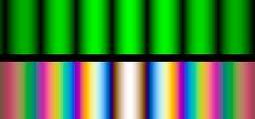 Εικόνα 1: Στο επάνω μέρος της εικόνας παρατηρούμε κροσσούς συμβολής μονοχρωματικής ακτινοβολίας (πράσινο), όπου τα όρια μεγίστων – ελαχίστων σχηματίζονται πολύ καθαρά. Στο κάτω μέρος παρατηρούμε τους κροσσούς συμβολής από πηγή λευκού φωτός. Παρατηρείστε ότι μόνο ο κεντρικός κροσσός διαφαίνεται καθαρά, ενώ οι υπόλοιποι είναι τελείως ασαφείς.
29
Θεωρία (29 από 31)
30
Θεωρία (30 από 31)
Η απεικόνιση συμβολής δυο συμφώνων κυμάτων που παρουσιάστηκε από το Young το 1801, είναι μια καθαρή απόδειξη ότι το φως είναι κυματικό φαινόμενο. Όμως η φυσική του εικοστού αιώνα έδειξε ότι το φως αποτελείται από πακέτα κβαντισμένης ενέργειας που καλούνται φωτόνια, τα οποία παρουσιάζουν σωματιδιακή συμπεριφορά.
Μπορούμε να ανιχνεύσουμε φωτόνια, ξεχωριστά το καθένα, κατά τον ίδιο τρόπο που ανιχνεύουμε κάθε κόκκο της άμμου. Ωστόσο, η απεικόνιση συμβολής που παρατηρούμε, μπορεί μόνο να εξηγηθεί αν θεωρήσουμε ότι το κάθε φωτόνιο πέρασε ταυτόχρονα και από τις δυο σχισμές. Πως όμως μπορεί να συμβεί αυτό; Θα πρέπει να είναι είτε η μια σχισμή είτε η άλλη και εδώ βρίσκεται το μεγάλο μυστήριο. Το φως είναι και τα δυο: είναι κύμα αν εμείς θέλουμε να είναι κύμα και είναι σωματίδιο, αν το θέλουμε σωματίδιο.
31
Θεωρία (31 από 31)
Αν καταφέρουμε, για κάθε φωτόνιο, να προσδιορίσουμε τη σχισμή από την οποία πέρασε, τότε δεν θα μπορέσουμε να παρατηρήσουμε φαινόμενα συμβολής. Έτσι τη στιγμή που θα έχουμε αποδείξει τη σωματιδιακή φύση του φωτός, με το να προσδιορίσουμε τη σχισμή, την ίδια στιγμή θα έχουμε καταστρέψει την κυματική του φύση και τότε δεν θα συμπεριφέρεται ως κύμα, αλλά ως σωματίδιο.
Όμως, όσο ο προσδιορισμός της σχισμής από την οποία πέρασε το κάθε φωτόνιο παραμένει ως εικασία, το φως θα μας αποκαλύπτει την κυματική του φύση και επομένως θα βλέπουμε φαινόμενα συμβολής. Η επιλογή είναι δική μας. Σε κάθε περίπτωση δεν μπορούμε να έχουμε και τα δυο.
32
Πειραματική διαδικασία (1 από 5)
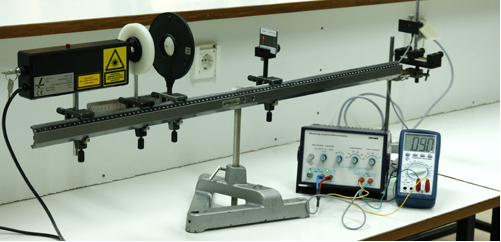 Εικόνα 2: Πειραματική διάταξη
33
Πειραματική διαδικασία (2 από 5)
Η διάταξη που θα χρησιμοποιήσουμε φαίνεται στην Εικόνα 2 και αποτελείται από τα παρακάτω στοιχεία:
Οπτική τράπεζα,
Laser He-Ne 1.0mW, 220 V AC,
Ενισχυτή μετρήσεων,
Διάταξη πλευρικής μετατόπισης,
Φακούς +20 και +100 mm,
Διάφραγμα διπλής σχισμής,
Φωτοστοιχείο,
Πέτασμα,
Ψηφιακό πολύμετρο.
34
Πειραματική διαδικασία (3 από 5)
Θα στήσουμε την πειραματική διάταξη όπως παρουσιάζεται στην Εικόνα 2, τοποθετώντας τα στοιχεία με την εξής σειρά: laser, φακός +20, φακός +100, διάφραγμα διπλής σχισμής, διάταξη πλευρικής μετατόπισης (επάνω της τοποθετείται το φωτοστοιχείο).
Το σύστημα των δυο φακών θα δημιουργήσει μια παράλληλη και διευρυμένη δέσμη του Laser, η οποία θα πρέπει να στοχεύει στο κέντρο του φωτοστοιχείου. Το laser και ο ενισχυτής μετρήσεων θα πρέπει να τεθούν σε λειτουργία τουλάχιστον 15 λεπτά πριν από την έναρξη των μετρήσεων για να ελαχιστοποιήσουμε τις διακυμάνσεις της έντασης της ακτινοβολίας. Το φωτοστοιχείο θα συνδεθεί στην είσοδο 104 Ω του ενισχυτή μετρήσεων (συντελεστής ενίσχυσης 103 – 105).
35
Πειραματική διαδικασία (4 από 5)
Αφού ευθυγραμμίσουμε τη δέσμη του laser, τοποθετούμε στην πορεία της το διάφραγμα που φέρει τη διπλή σχισμή και σε μακρινή απόσταση παρατηρούμε (αρχικά επάνω σε ένα πέτασμα) τους κροσσούς συμβολής (Εικόνα 3).
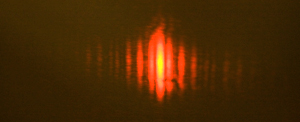 Εικόνα 3: Απεικόνιση συμβολής διπλής σχισμής. Παρατηρείστε πως η περίθλαση διαμορφώνει κατά πλάτος την κατανομή της έντασης των μεγίστων συμβολής.
36
Πειραματική διαδικασία (5 από 5)
Για να πάρουμε την κατανομή της έντασης της ακτινοβολίας (δηλαδή I = f(x)) κατά μήκος των κροσσών, θα ευθυγραμμίσουμε το κέντρο του φωτοστοιχείου με το ένα άκρο της απεικόνισης και κατόπιν, στρέφοντας τον κοχλία που βρίσκεται επάνω στη διάταξη πλευρικής μετατόπισης, θα πραγματοποιούμε μετρήσεις ανά 0.2 mm έως ότου διατρέξουμε όλο το μήκος των κροσσών.
Ένας άλλος τρόπος για τη λήψη της κατανομής της έντασης είναι να χρησιμοποιήσουμε ένα καταγραφέα x-y ή μια ccd κάμερα. Το διάγραμμα του Σχήματος 10 πραγματοποιήθηκε με χρήση ccd κάμερας και ειδικού λογισμικού εισαγωγής των δεδομένων σε Η/Υ.
37
Ανάλυση δεδομένων (1 από 4)
Στο Σχήμα 10 παρουσιάζεται η κατανομή της έντασης όπως αυτή διαμορφώνεται σ’ ένα μακρινό επίπεδο παρατήρησης, όταν μονοχρωματικό φως προσπέσει σε διάταξη διπλής σχισμής ίδιου εύρους a.
38
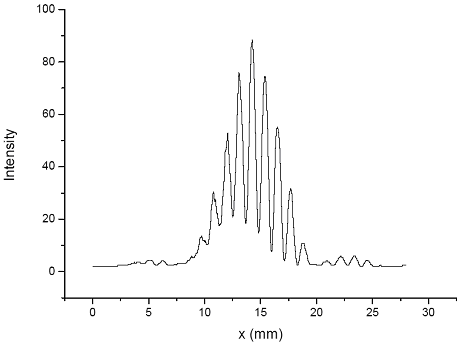 Ανάλυση δεδομένων (2 από 4)
Σχήμα 10: Η ένταση Ι ως συνάρτηση της απόστασης x στην περίπτωση διπλής σχισμής.
39
Ανάλυση δεδομένων (3 από 4)
Αν θεωρήσουμε την περίπτωση μιας μόνο σχισμής, τότε τα ελάχιστα (σκοτεινοί κροσσοί περίθλασης) θα εμφανιστούν σε γωνίες θn  που προσδιορίζει η σχέση (11), ενώ το κεντρικό μέγιστο θα βρίσκεται στη διεύθυνση θn = 0 (n = 0).
a sinθn = nλ  (n = 1, 2, 3, ….. )  ελάχιστα περίθλασης  (11)
Στην περίπτωση διπλής σχισμής τα μέγιστα (φωτεινοί κροσσοί συμβολής) θα εμφανιστούν σε γωνίες που ικανοποιούν τη σχέση (12).
d sinθm = mλ  (m = 0, 1, 2, 3, ….. )  μέγιστα συμβολής  (12)
όπου d είναι η απόσταση μεταξύ των δυο σχισμών.
40
Ανάλυση δεδομένων (4 από 4)
41
Εργασίες (1 από 4)
Πραγματοποιούμε τη διάταξη της Εικόνας 2, όπως περιγράψαμε στην πειραματική διαδικασία και ρυθμίζουμε τις θέσεις των δυο φακών ώστε να δούμε επάνω σε πέτασμα καθαρούς κροσσούς.
Αφαιρούμε το πέτασμα και ακριβώς στην ίδια θέση τοποθετούμε το φωτοστοιχείο που βρίσκεται επάνω στη διάταξη πλευρικής μετατόπισης. Ρυθμίζουμε ώστε το κέντρο του φωτοστοιχείου να ευθυγραμμίζεται με το ένα άκρο της απεικόνισης. 
Καταγράφουμε την απόσταση L μεταξύ φωτοστοιχείου και διαφράγματος που εμπεριέχει τη διπλή σχισμή.
42
Εργασίες (2 από 4)
Στρέφουμε τον κοχλία ανά 0.2 mm και καταγράφουμε τις αντίστοιχες τιμές της τάσης V που εμφανίζονται στο ψηφιακό πολύμετρο στον Πίνακα 2. (Σημείωση: οι τιμές της τάσης προσεγγίζουν ικανοποιητικά τις μεταβολές της έ-ντασης Ι)
Πραγματοποιούμε το διάγραμμα Ι = f(x), όπου x η μετατόπιση του φωτοστοιχείου, κατά μήκος των κροσσών.
Επάνω στο διάγραμμα Ι = f(x) προσδιορίζουμε τα μέγιστα συμβολής για m = 1, 2, 3, 4 (Σχήμα 10) και υπολογίζουμε τις αποστάσεις τους από το κεντρικό μέγιστο x0 (δηλαδή υπολογίζουμε τις τιμές x1, x2, x3, x4).
43
Εργασίες (3 από 4)
Από τη σχέση (8) υπολογίζουμε, για κάθε x, την τιμή της απόστασης d μεταξύ των σχισμών. Συγκρίνουμε τις τιμές d με την τιμή που δίνει ο κατασκευαστής. Ποια πειραματική τιμή την προσεγγίζει περισσότερο;
Στο ίδιο διάγραμμα προσδιορίζουμε το πρώτο ελάχιστο περίθλασης (n = 1) και υπολογίζουμε την απόστασή του y1 από τον κεντρικό κροσσό (Σχήμα 10).
Από τη σχέση (11) και για sinθ = y1/L υπολογίζουμε το εύρος a των σχισμών.
Βάσει των τιμών a και d που υπολογίσαμε πειραματικά, ποιες τάξεις κροσσών (συμβολής) δεν περιμένουμε να εμφανιστούν στο διάγραμμα I = f(x);
44
Εργασίες (4 από 4)
Πίνακας 2
45
Τέλος Ενότητας
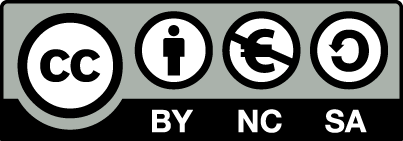 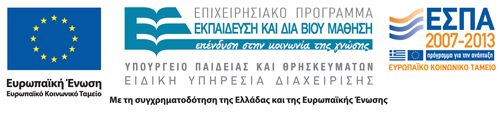 Σημειώματα
Σημείωμα Αναφοράς
Copyright Τεχνολογικό Εκπαιδευτικό Ίδρυμα Αθήνας, Γεώργιος Μήτσου 2014. Γεώργιος Μήτσου. «Φυσική Οπτική (Ε). Ενότητα 8: Συμβολή Κυμάτων – Πείραμα διπλής σχισμής». Έκδοση: 1.0. Αθήνα 2014. Διαθέσιμο από τη δικτυακή διεύθυνση: ocp.teiath.gr.
Σημείωμα Αδειοδότησης
Το παρόν υλικό διατίθεται με τους όρους της άδειας χρήσης Creative Commons Αναφορά, Μη Εμπορική Χρήση Παρόμοια Διανομή 4.0 [1] ή μεταγενέστερη, Διεθνής Έκδοση.   Εξαιρούνται τα αυτοτελή έργα τρίτων π.χ. φωτογραφίες, διαγράμματα κ.λ.π., τα οποία εμπεριέχονται σε αυτό. Οι όροι χρήσης των έργων τρίτων επεξηγούνται στη διαφάνεια  «Επεξήγηση όρων χρήσης έργων τρίτων». 
Τα έργα για τα οποία έχει ζητηθεί άδεια  αναφέρονται στο «Σημείωμα  Χρήσης Έργων Τρίτων».
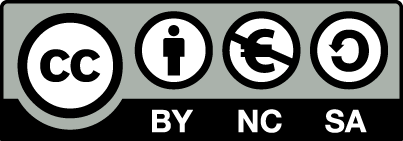 [1] http://creativecommons.org/licenses/by-nc-sa/4.0/ 
Ως Μη Εμπορική ορίζεται η χρήση:
που δεν περιλαμβάνει άμεσο ή έμμεσο οικονομικό όφελος από την χρήση του έργου, για το διανομέα του έργου και αδειοδόχο
που δεν περιλαμβάνει οικονομική συναλλαγή ως προϋπόθεση για τη χρήση ή πρόσβαση στο έργο
που δεν προσπορίζει στο διανομέα του έργου και αδειοδόχο έμμεσο οικονομικό όφελος (π.χ. διαφημίσεις) από την προβολή του έργου σε διαδικτυακό τόπο
Ο δικαιούχος μπορεί να παρέχει στον αδειοδόχο ξεχωριστή άδεια να χρησιμοποιεί το έργο για εμπορική χρήση, εφόσον αυτό του ζητηθεί.
Επεξήγηση όρων χρήσης έργων τρίτων
Δεν επιτρέπεται η επαναχρησιμοποίηση του έργου, παρά μόνο εάν ζητηθεί εκ νέου άδεια από το δημιουργό.
©
διαθέσιμο με άδεια CC-BY
Επιτρέπεται η επαναχρησιμοποίηση του έργου και η δημιουργία παραγώγων αυτού με απλή αναφορά του δημιουργού.
διαθέσιμο με άδεια CC-BY-SA
Επιτρέπεται η επαναχρησιμοποίηση του έργου με αναφορά του δημιουργού, και διάθεση του έργου ή του παράγωγου αυτού με την ίδια άδεια.
διαθέσιμο με άδεια CC-BY-ND
Επιτρέπεται η επαναχρησιμοποίηση του έργου με αναφορά του δημιουργού. 
Δεν επιτρέπεται η δημιουργία παραγώγων του έργου.
διαθέσιμο με άδεια CC-BY-NC
Επιτρέπεται η επαναχρησιμοποίηση του έργου με αναφορά του δημιουργού. 
Δεν επιτρέπεται η εμπορική χρήση του έργου.
Επιτρέπεται η επαναχρησιμοποίηση του έργου με αναφορά του δημιουργού
και διάθεση του έργου ή του παράγωγου αυτού με την ίδια άδεια.
Δεν επιτρέπεται η εμπορική χρήση του έργου.
διαθέσιμο με άδεια CC-BY-NC-SA
διαθέσιμο με άδεια CC-BY-NC-ND
Επιτρέπεται η επαναχρησιμοποίηση του έργου με αναφορά του δημιουργού.
Δεν επιτρέπεται η εμπορική χρήση του έργου και η δημιουργία παραγώγων του.
διαθέσιμο με άδεια 
CC0 Public Domain
Επιτρέπεται η επαναχρησιμοποίηση του έργου, η δημιουργία παραγώγων αυτού και η εμπορική του χρήση, χωρίς αναφορά του δημιουργού.
Επιτρέπεται η επαναχρησιμοποίηση του έργου, η δημιουργία παραγώγων αυτού και η εμπορική του χρήση, χωρίς αναφορά του δημιουργού.
διαθέσιμο ως κοινό κτήμα
χωρίς σήμανση
Συνήθως δεν επιτρέπεται η επαναχρησιμοποίηση του έργου.
50
Διατήρηση Σημειωμάτων
Οποιαδήποτε αναπαραγωγή ή διασκευή του υλικού θα πρέπει να συμπεριλαμβάνει:
το Σημείωμα Αναφοράς
το Σημείωμα Αδειοδότησης
τη δήλωση Διατήρησης Σημειωμάτων
το Σημείωμα Χρήσης Έργων Τρίτων (εφόσον υπάρχει)
μαζί με τους συνοδευόμενους υπερσυνδέσμους.
Χρηματοδότηση
Το παρόν εκπαιδευτικό υλικό έχει αναπτυχθεί στo πλαίσιo του εκπαιδευτικού έργου του διδάσκοντα.
Το έργο «Ανοικτά Ακαδημαϊκά Μαθήματα στο ΤΕΙ Αθήνας» έχει χρηματοδοτήσει μόνο την αναδιαμόρφωση του εκπαιδευτικού υλικού. 
Το έργο υλοποιείται στο πλαίσιο του Επιχειρησιακού Προγράμματος «Εκπαίδευση και Δια Βίου Μάθηση» και συγχρηματοδοτείται από την Ευρωπαϊκή Ένωση (Ευρωπαϊκό Κοινωνικό Ταμείο) και από εθνικούς πόρους.
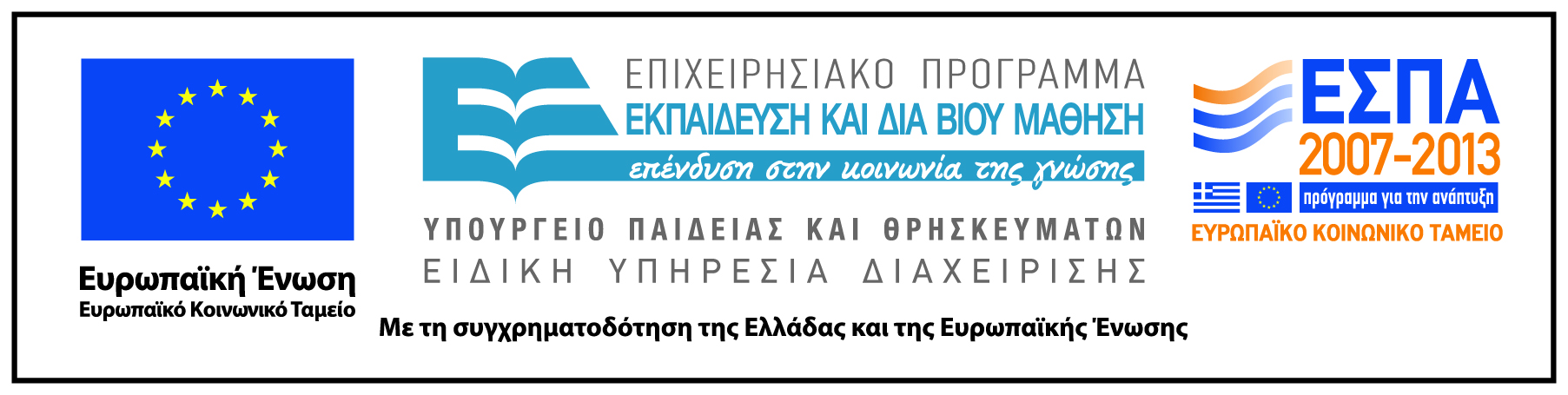